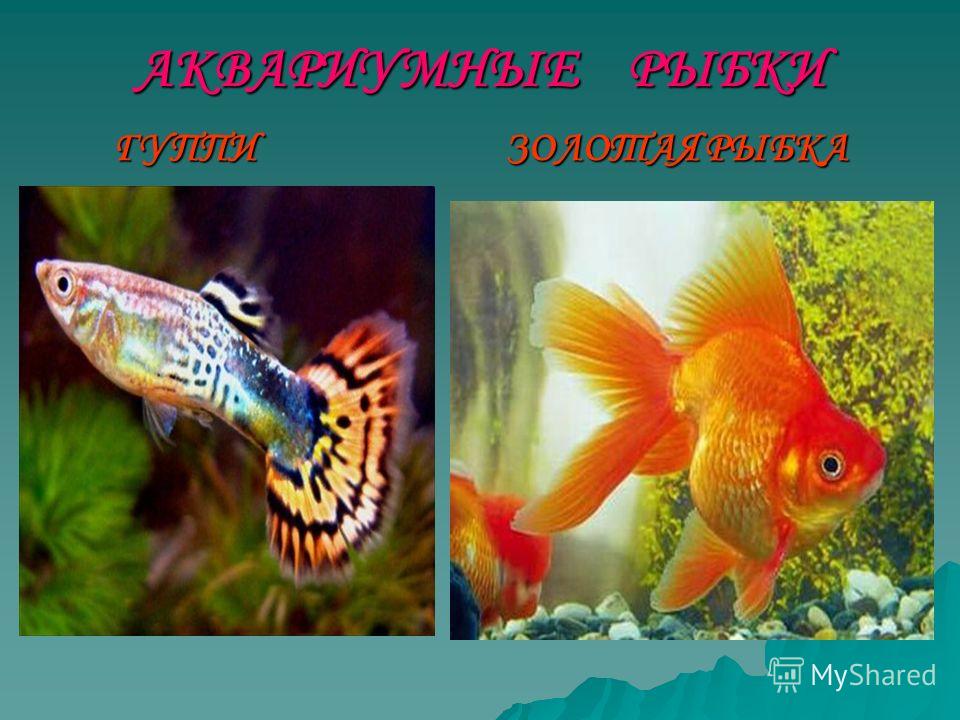 Московский аквариум.
Спасибо за внимание!